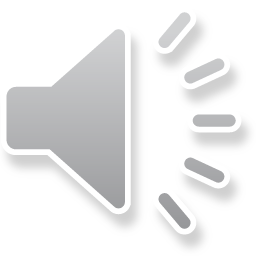 CCHS Academic Team
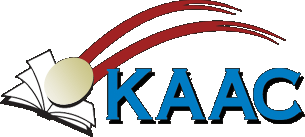 Coach	Jennifer Jordan
Assistant Coach  Karen Greene
Assistant Coach Jacob Frantz
$20.00 Membership Fee
Possibility of an Academic Letter (3 issued in 2014-2015)
Members of Pennyrile Academic Association and participate in Governor’s Cup

September 28th @ Russellville		JV Challenge Governor’s Cup Nov 14th
October 26th @ CCHS (host)			Governor’s Cup JV composition Nov 10th
November 9th  @ Union County		District Governor’s Cup January 30th
November 23rd @ CCHS (host)		Regional Governor’s Cup February 20th						State Finals March 19th – 21st Galt House
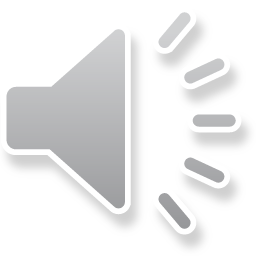 Academic Team Activities
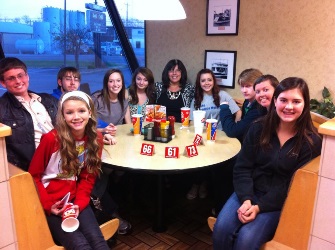 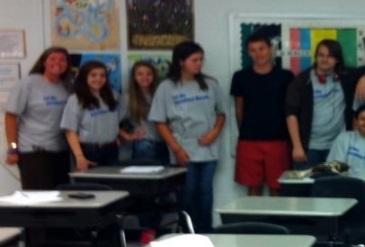 Fundraisers

 Red/White/Blue Spirit Beads
	3/$1.00 at home games

 Four Seasons Box Lunches for teachers twice a year
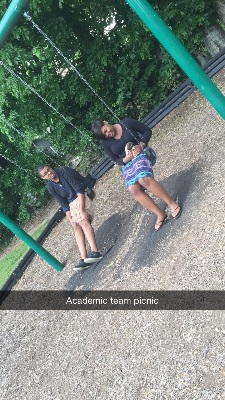 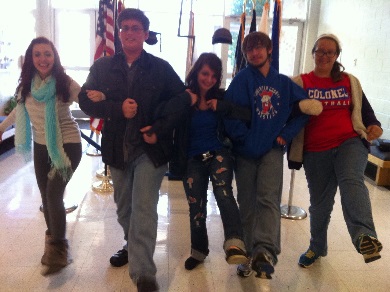 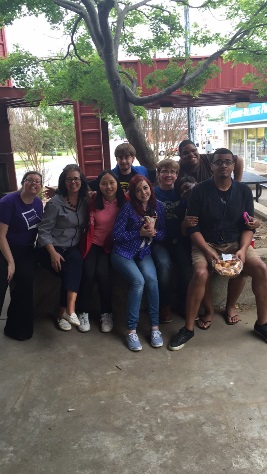 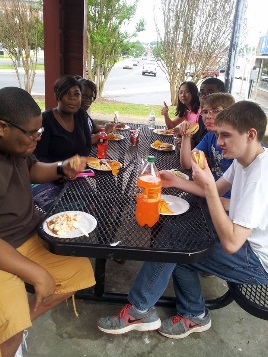 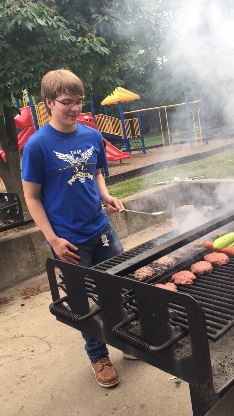 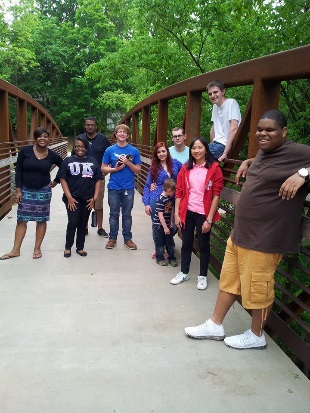 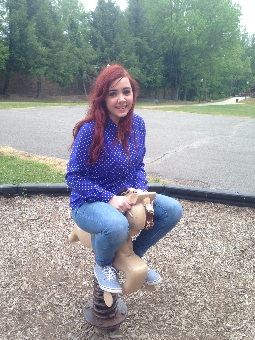 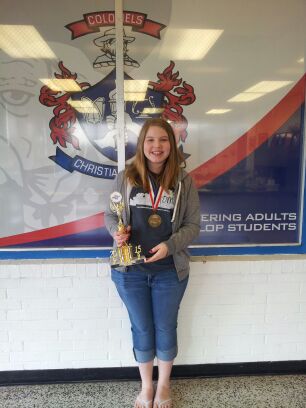